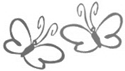 ШКІЛЬНИЙ ПОРАДНИК ДЛЯ УЧНІВ ТА ЇХ БАТЬКІВ
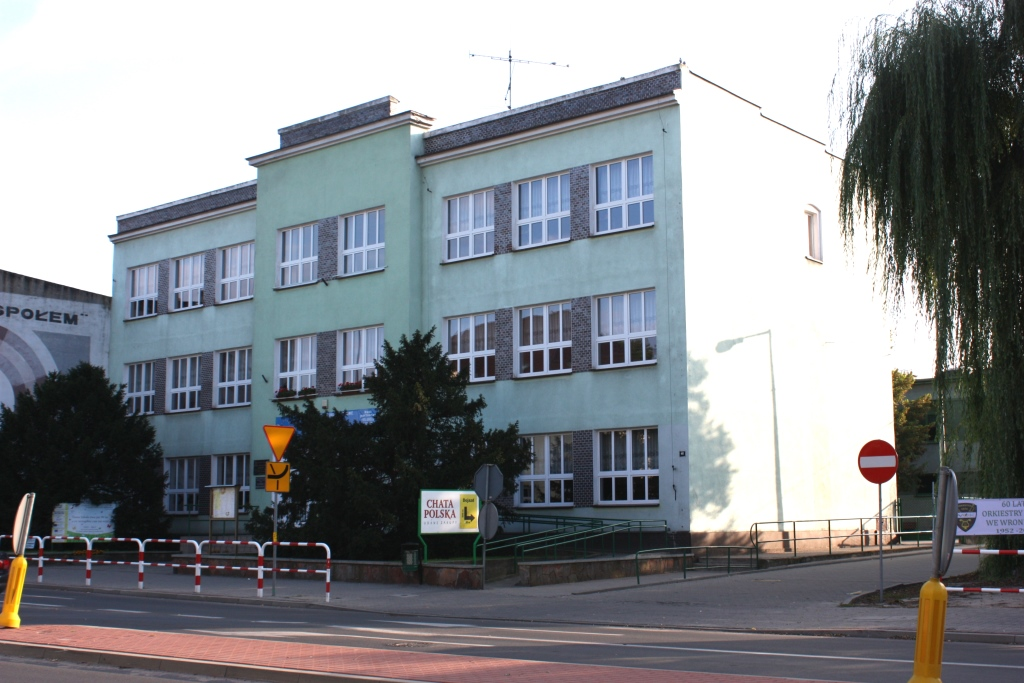 Початкова школа N_2 
ім. Корнела Макушинського 
 у місті Вронкі

Aвтор: Beata Tomczak
Підтримка: Izabela Czerniejewska
Kонсультація y переклад: Juliia y Timur Nepomniashcha,  

Вронкі, серпень 2019r.
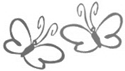 Добридень! Привіт! Ласкаво просимо до нашої школи!
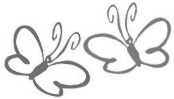 Шановний учень! Ласкаво просимо у Вронкі, до твоєї нової школи! Ми раді, що ти прийшов  саме до нас, будеш тут жити, будеш з нами дізнаватися багато нового і розважатися. У нашій школі  навчаються в основному польські діти, але є і декілька учнів з України. 

Ми розуміємо, що перші дні  в новій школі будуть  складними. Нові друзі і приятелі, вчителя, новий будинок. Тому ми хочемо, щоб тобі було легше ознайомитися зі шкільними правилами і звичками.

Якщо є щось незрозумілим для тебе, або ти будеш мати будь-які питання чи сумніви, завжди зможеш запитати приятеля чи приятельку з класу, вчителя або класного керівника. А також завжди зможеш поділитися  своїми труднощами  і з іншими учнями та викладачами. Побачимося!


                                               Дирекція, викладачі та учні 
                                                       початкової школи N_2 
                                                                       у місті Вронкі
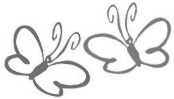 2
Впиши свої дані тут:Ім'я ..............................................................................Прізвище...........................................................................Клас ............................................................................Класний керівник…………………………………………………
Контактна інформація школи
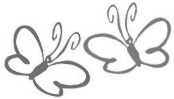 Szkoła Podstawowa Nr 2
im. Kornela Makuszyńskiego
64-510 Wronki
 ul. Poznańska 46   
 
   tel. 67 2540313
   e-mail:  sekretariat@sp2wronki.pl
   http://www.sp2wronki.pl

   Секретаріат школи працює з 
   понеділка по п'ятницю 
    з 7:30 до 15:30.
3
Схема системи освіти в Польщі
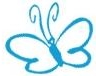 Обов’язкова шкільна освіта  триває до кінця VIII класу початкової школи, але не більше, ніж по досягненню учнем 18-річного віку.  
Навчальний рік триває з початку вересня до кінця червня і ділиться на два півріччя. Перше півріччя триває до зимових свят, але не довше ніж до 31 січня, а друге -  закінчується в червні.
Канікули бувають:  зимою, між двома півріччями, а також влітку, з липня по серпень включно.
4
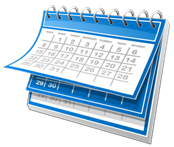 Календар навчального року
5
Електронний щоденник
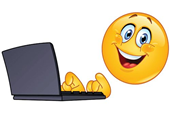 У нашій школі ми використовуємо електронні щоденники VULCAN 
UONET +.
Сайт WWW доступний безкоштовно для кожного батька та учня. 
Перше завантаження програми допомагає здійснити батькам  працівник секретаріату.

Електронний щоденник – це основний інструмент комунікації між школою та батьками. Дозволяє швидко:

Перевіряти відвідуваність; 
Контролювати оцінки та зауваження;
Справджувати домашні завдання;
 Дізнаватися про оголошені контрольні роботи;
Своєчасно слідкувати за розкладом занять та можливими змінами в плані;
Надсилати повідомлення до вчителя;
Отримувати повідомлення від класного керівника або іншого вчителя;
Обґрунтувати відсутність дитини.

Також доступна мобільна версія.
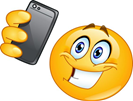 6
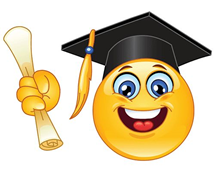 Які добрі якості хорошого учня       існують в нашій школі?
Добрий учень:
Прагне вчитися і завжди бути готовим до занять, готує домашні завдання;
Бере активну участь в класі –  зацікавлений до відповіді, виконує додаткові завдання;
Веселий, доброзичливий і ввічливий, допомагає іншим в класі і з домашнім заданием, радіє успіхам колег;
Не спізнюється і не залишає урок без поважної причини;
Амбіційний і наполегливий, справляється з  подоланням труднощів,  гармонійно співпрацює з іншими;
Поводить себе культурно з дорослими і однолітками як у школі, так і за її межами;
Поважає себе та інших, відноситься до всіх однаково, незалежно від  раси, походження, релігії, стану багатства або статі;
Має креативні та творчі підходи до завдань, які виконує,  добре знає вимоги, які поставленні перед ним.

Як пройдуть перші дні у школі?
Твій вчитель представить тобі новий клас;	
Ти будеш мати багато часу, щоб знайти нових друзів;
Деякі з твоїх однокласників легше спілкуються з новими людьми, а деякі соромляться. Але це не означає, що вони не хочуть дружити з вами.
7
Який одяг наші школярі застосовують?
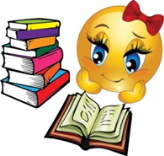 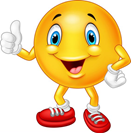 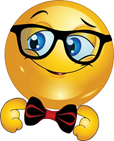 8
Речі, які ти повинен носити в рюкзаку
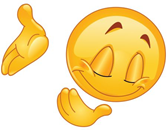 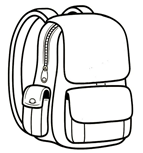 Книжки



Зошити з вправами


Звичайні зошити (в лінію -  для польської мови, 
у клітинку  - для всіх інших занять)

Пенал, а в ньому:



ручка, олівець, гумка, лінійка, ножиці, клей, кольорові олівці, точилка.





Учням І-ІІІ молодших класів  вчитель може надати список додаткових предметів,  необхідних у його класі. Наприклад: фарби, пластилін, кольорові папір і картон  і т. д.

В  дні, коли ти маєш за розкладом фізичне виховання (WF), додатково приносиш сумку зі спортивною формою.
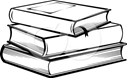 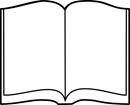 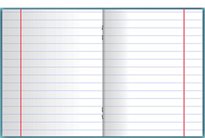 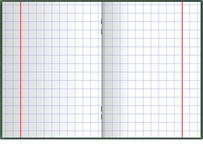 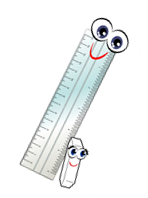 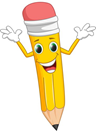 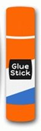 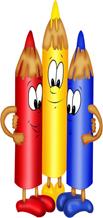 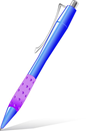 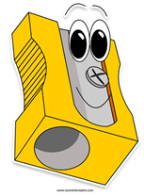 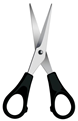 9
Система оцінювання у нашій школі
У польській школі є шкала балів від 1 до 6. Найвищий рейтинг – 6, а найслабший – 1. Вчителі постійно оцінюють твої успіхи в навчанні протягом цілого семестру (шести місяців), наприклад,  за допомогою опитування, тестування, класної роботи, перевірки домашніх завдань тощо. В кінці кожного семестру учень отримує остаточний бал по кожному предмету та за поведінку.
У класах з  I до III застосовується описова система для оцінювання поточних, піврічних та річних успіхів  (що дорівнює цифровій шкалі – 1, 2, 3, 4, 5, 6), показуючи досягнення   учнів в набутті освітніх наук та поведінці. Ті ж правила поширюються на заняття з іноземних мов та з комп'ютерної техніки.

Предметне оцінювання за шкалою: 
   
        6 - відмінно
        5 - дуже добре
        4 - добре
        3 - достатньо
        2 - задовільно
        1 - незадовільно (негативна оцінка)

Твоя поведінка буде оцінена як:

	- зразкова
	- дуже добра
	- добра
	- середня
	- невідповідна
	- незадовільна

Школяр має право підвищити оцінку за письмову роботу.
Виправлена оцінка записується в журналі поруч із  попередньою  оцінкою – вказуються обидва значення. Вчитель встановлює дату та умови виправлення роботи для учня (не більше тижня з дня, коли учень отримав незадовільну оцінку). Детальна інформація міститься в критеріях оцінювання предмета.
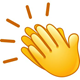 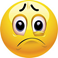 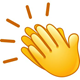 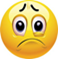 10
Додаткові заняття
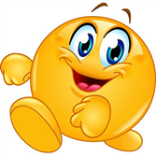 11
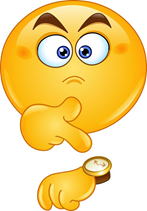 Шкільний розпорядок дня
12
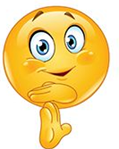 Перерва - що роблять учні?
Уроки в польських школах тривають 45 хвилин. Після закінчення цього часу дзвоник вказує на те, що почалася перерва. Якщо погода гарна, учні виходять на майданчик, а якщо йде дощ, то вони залишаються в шкільних коридорах.

Пам'ятайте! Під час перерви учні не покидають 
самовільно школу і залишаються 
на її території! (у будівлі або на  ігровому майданчику)


Місця, де вони можуть зупинитися під час перерви:

шкільний майданчик
бібліотека
дитячий майданчик - під опікою вчителя.

Під час перерви учні їдять сніданок,  
розмовляють з товаришами, розважаються тощо.


Під час обідньої перерви вони їдять обід  в 
шкільній їдальні.

Якщо ти забудеш принести сніданок з дому, то зможеш придбати бутерброди у торговому автоматі на першому поверсі школи. Там ти також знайдеш автомат з питною водою.

В кінці перерви учні повинні стояти перед класом і чекати вчителя.
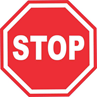 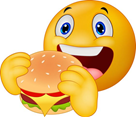 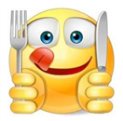 13
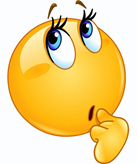 Що робити у цих ситуаціях?
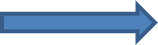 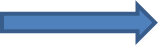 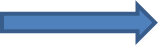 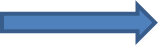 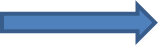 14
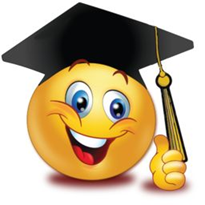 Яка роль учня та батьків у польській    школі та класі?
Кожна дитина, яка перебуває в Польщі, має забезпечений доступ до безкоштовної освіти, а також обов’язок до відвідування школи та набуття шкільних наук. Підручники та робочі зошити також безкоштовні.
Переступаючи шкільний поріг, ти входиш до установи, яка дотримується  власних правил. Більшість цих правил описані в статуті та правилах школи. Крім того, кожна школа є польським закладом, а це означає, що в ній є норми польського права та культури. Ці стандарти визначають ролі кожного учня, батька та вчителя у школі.
Роль учня в основному полягає в тому, щоб вчитися, розвивати свої знання, виконувати вказівки вчителя, а також вчитися та грати разом з однокласниками. Характеристики хорошого учня були описані раніше.
Роль батьків - піклуватися про навчання своєї дитини та брати участь у шкільному житті. Батьки повинні бути зацікавлені у навчанні своєї дитини та створити для неї добрі умови навчання - наприклад, час для виконання домашніх завданнь у спокої та тиші. Батьки повинні знати вимоги, які школа ставить перед їхньою дитиною, тому  батьківським обов’язоком є також:  участь в класних зборах, зустрічі з класним керывником чи директором школи (на зустріч можна прийти зі своїм перекладачем). Батьки зобов’язані якомога швидше пояснити причину відсутності своєї дитини в школі. Бажаючі батьки можуть долучитися до класного та шкільного життя, приєднавшись до батьківської ради. Цей орган, серед іншого, збирає кошти на придбання призів, подарунків для дітей та навчальних посібників. Кошти отримують з добровільних внесків батьків.
15
Це варто знати
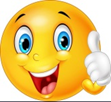 16
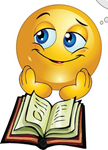 Предмети в польській школі
17